Figure 4 (A) Western blot analysis of the effects of PS-1145 on TNF-α-induced IKKα and IKKβ phosphorylation in ...
Cardiovasc Res, Volume 82, Issue 1, 1 April 2009, Pages 59–66, https://doi.org/10.1093/cvr/cvp040
The content of this slide may be subject to copyright: please see the slide notes for details.
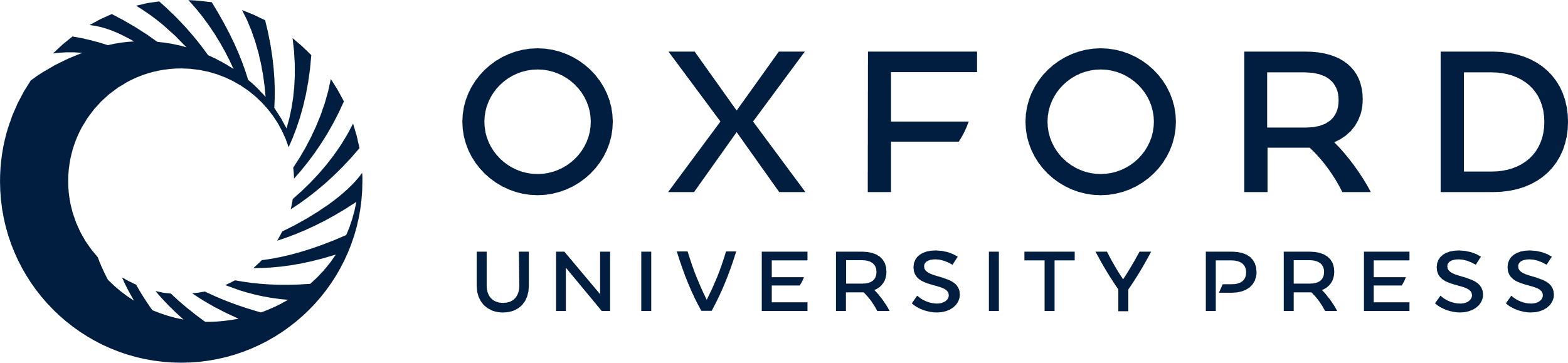 [Speaker Notes: Figure 4 (A) Western blot analysis of the effects of PS-1145 on TNF-α-induced IKKα and IKKβ phosphorylation in cardiomyocytes. Cells were pre-treated with 25 µM of PS-1145 for 15 min and then treated with TNF-α (10 ng/mL), for 4 h. β-Actin was used as an internal control. Histograms in each figure show densitometric analysis and the values are ratio of phosphorylated to total, IKKα (B), and IKKβ (C) expression. The relative levels of protein expression were normalized to β-actin. Data are expressed as mean ± SEM from four to six independent cardiomyocyte isolations. The P-value (***P < 0.001) is significantly different from the respective control group.


Unless provided in the caption above, the following copyright applies to the content of this slide: Published on behalf of the European Society of Cardiology. All rights reserved. © The Author 2009. For permissions please email: journals.permissions@oxfordjournals.org.]